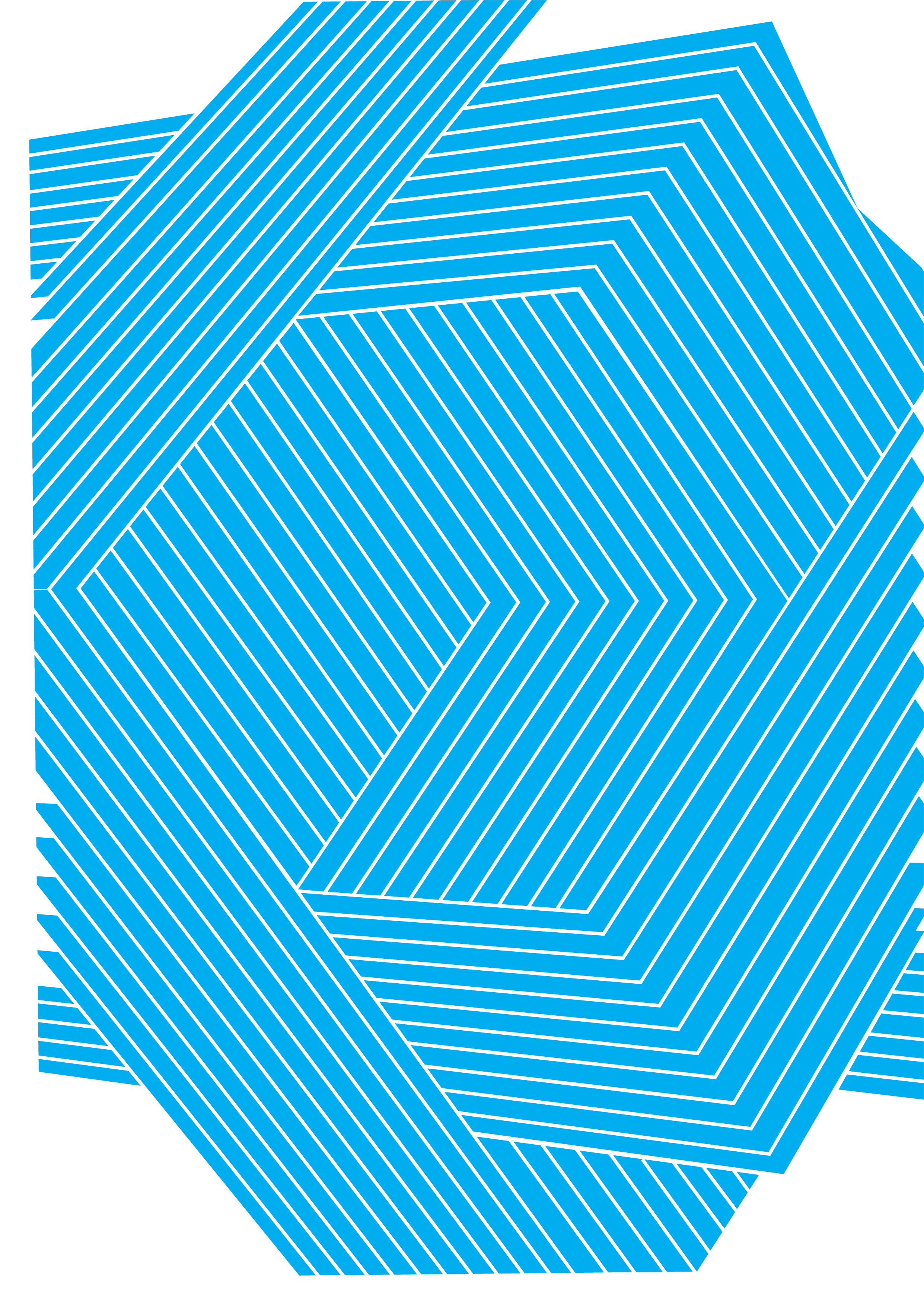 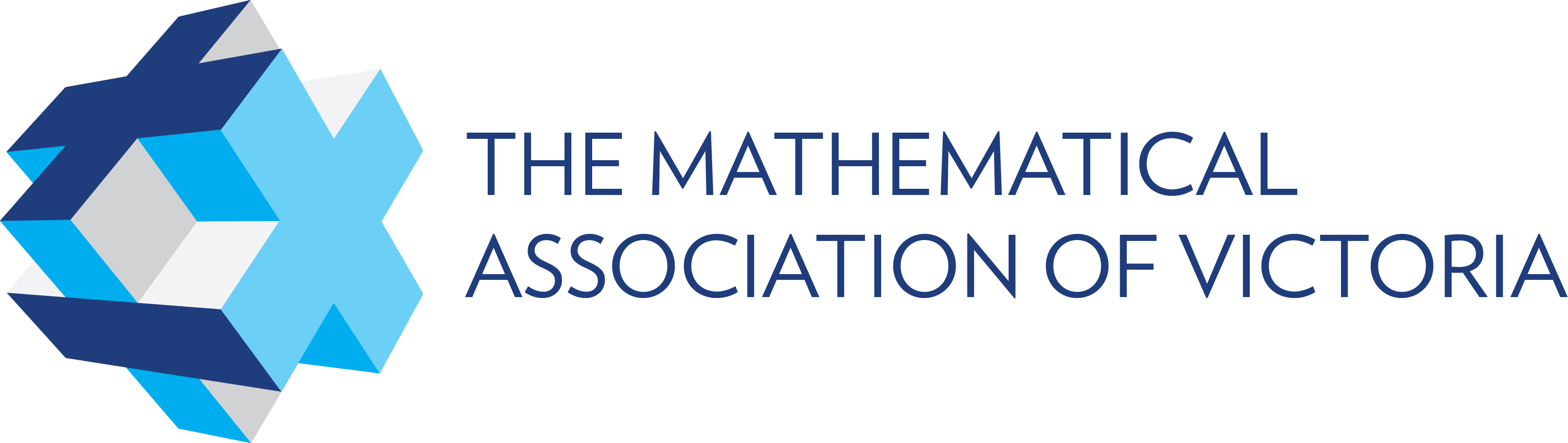 Level 10
Mathematical Modelling
Lesson 2
Interest on Interest

Prof. Jill Brown
[Speaker Notes: Explicit teaching of number facts 

This session will demonstrate explicit teaching approaches to improve student outcomes, focusing on reasoning and fluency with basic facts. Participants will engage in hands-on strategies to direct student learning, including demonstrations of new content, scaffolding practice, and monitoring progress. The session will also highlight how effective questioning techniques can deepen students’ understanding of key concepts]
The problem of the iPad?
Imagine your parents, knowing they would need to get you an iPad for Years 7-10, had invested $750 at 5.25% p.a. over 3 years whilst you were in Year 3-6. 


Was this a smart move on their part?
Simple Interest
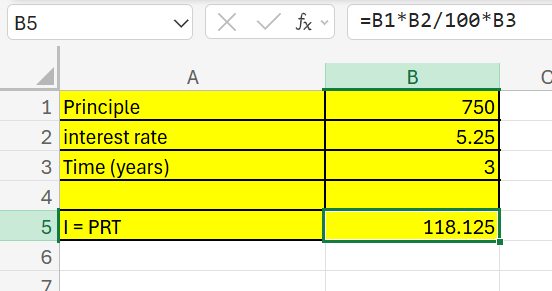 The iPad problem

Imagine your parents, knowing they would need to get you an iPad for Years 7-10, had invested $750 at 5.25% p.a. over 3 years whilst you were in Year 3-6. 

Was this a smart move on their part?
The iPad problem

Imagine your parents, knowing they would need to get you an iPad for Years 7-10, had invested $750 at 5.25% p.a. over 3 years whilst you were in Year 3-6. 

Was this a smart move on their part?
Interest on interest

What if at the end of year 1, the interest is calculated, added to the $750 and at the end of the next year the interest is calculated on this new amount?

Set up a spreadsheet to investigate
Sample spreadsheet entries
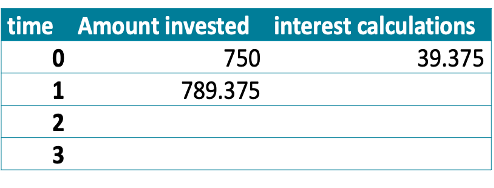 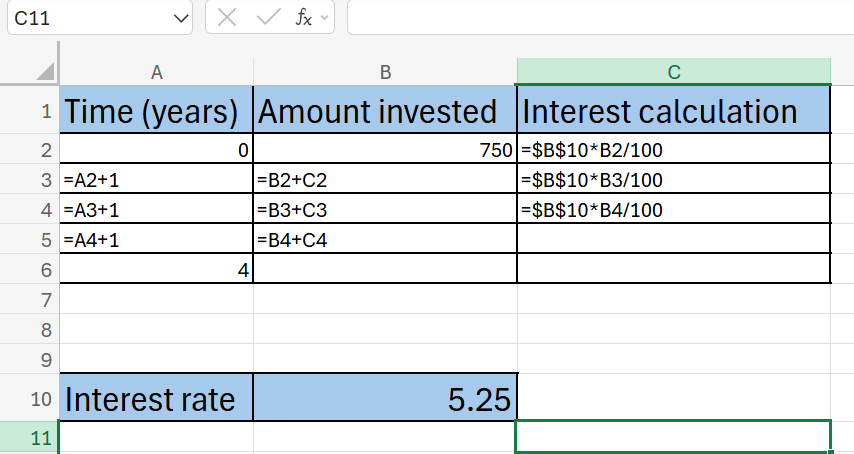 [Speaker Notes: A reminder to use the ‘fill down function’ by using dragging the box on the right hand bottom corner of the cell
A reminder that using the dollar sign before the cell reference means the formula always points to this cell.]
Facilitate communication and reasoning

Compare the impact of the ‘interest on your interest’ calculations to the simple interest calculation. 
Record what you notice between the two calculations for interest.


Next, consider if the interest is paid more often: start with 6 monthly

How do you need to modify the spreadsheet? What changes? What stays the same? 

What if interest is calculated:
monthly
Fortnightly
Weekly
Daily
Adjust your spreadsheet to show the difference in the calculations
[Speaker Notes: Sample solutions are provided in the accompanying resource]